Figure 11.  Schematic representation of the anatomical and functional relationships between the mPFC and the DR as well ...
Cereb Cortex, Volume 13, Issue 8, August 2003, Pages 870–882, https://doi.org/10.1093/cercor/13.8.870
The content of this slide may be subject to copyright: please see the slide notes for details.
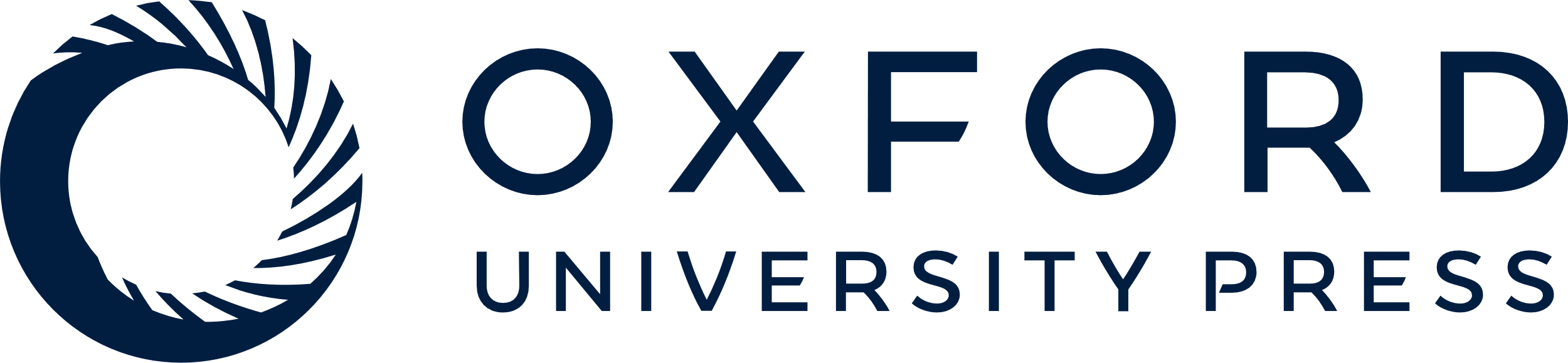 [Speaker Notes: Figure 11.  Schematic representation of the anatomical and functional relationships between the mPFC and the DR as well as the influence of thalamocortical afferents to mPFC on the control of the prefrontal-raphe circuit. (1) The disinhibition of thalamocortical afferents by bicuculline application in the MD + CM nuclei increased excitatory inputs onto mPFC, resulting in an increased activation of AMPA/KA receptors on pyramidal neurons and the subsequent increase in pyramidal firing rate and local 5-HT release (likely via activation of ascending DR neurons). Both effects were reversed by mGluR II/III agonists and the increase in 5-HT release was also canceled by the activation of μ-opioid receptors in mPFC by DAMGO. (2) and (3) Involvement of 5-HT2A receptors in the effects of DOI. Excitatory and inhibitory actions of DOI on pyramidal cell firing are likely mediated by receptors located on pyramidal neurons (2; most abundant receptor subpopulation in mPFC) and GABA interneurons (3), respectively. Overall, DOI elicits an stimulatory action on the output of mPFC in vivo, as judged by the overall increase (3-fold) in pyramidal cell firing and the stimulation of 5-HT cell firing and 5-HT release seen in present and past studies (Martín-Ruiz et al., 2001). Unlike the effect of thalamic disinhibition, the stimulatory effect of DOI on 5-HT release is not canceled by μ-opioid receptor activation. Likewise, extensive thalamic lesions do not prevent this effect. Both observations argue against 5-HT2A receptors on thalamocortical afferents as mediators of the effect of DOI, as proposed for the 5-HT-induced, 5-HT2A-mediated EPSCs recorded in vitro in layer V pyramidal cells.


Unless provided in the caption above, the following copyright applies to the content of this slide: © Oxford University Press]